CPAD  ReportMaintenance Group
4/22/2024
Maintenance Group Accomplishments
Mowing
Walk behind and riding lawnmowers 
Fencelines, ditches, edge of taxiway and runway around lights, 
Strip between residents back fences and airport fence mowed (2 of 3)
Tractor mowing acreage - both sides airstrip, south over-run area

Weeding around lights, wind tee
Gate repair - north gate stays on track now with larger wheel on one side
Spraying runway edges
Pavement repair airpark
Work Party Participants
Dominic on the Big Tractor 
Mike Tillison on the riding lawn mower
Marion Janik , Mark Eagar, and PJ Jensen on the walk behind mowers
Greg Wright on the tow behind weed sprayer
Marion and Mike T. on the north gate wheel repair

Thanks to all who helped
Pavement Repair – Airpark Streets
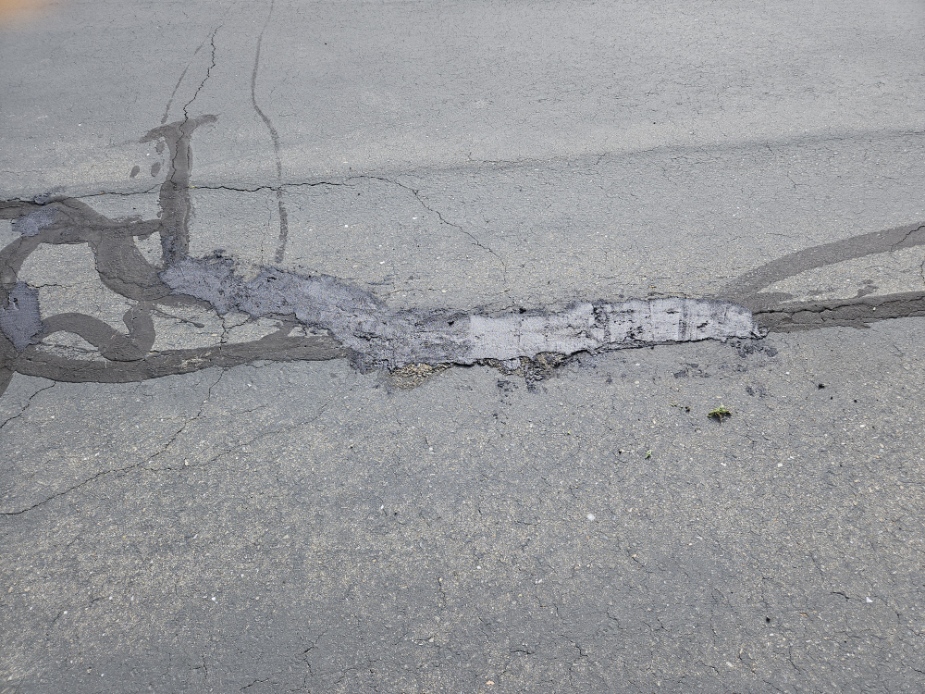 Chose 2 worst spots for practice repair 
Two repair materials used
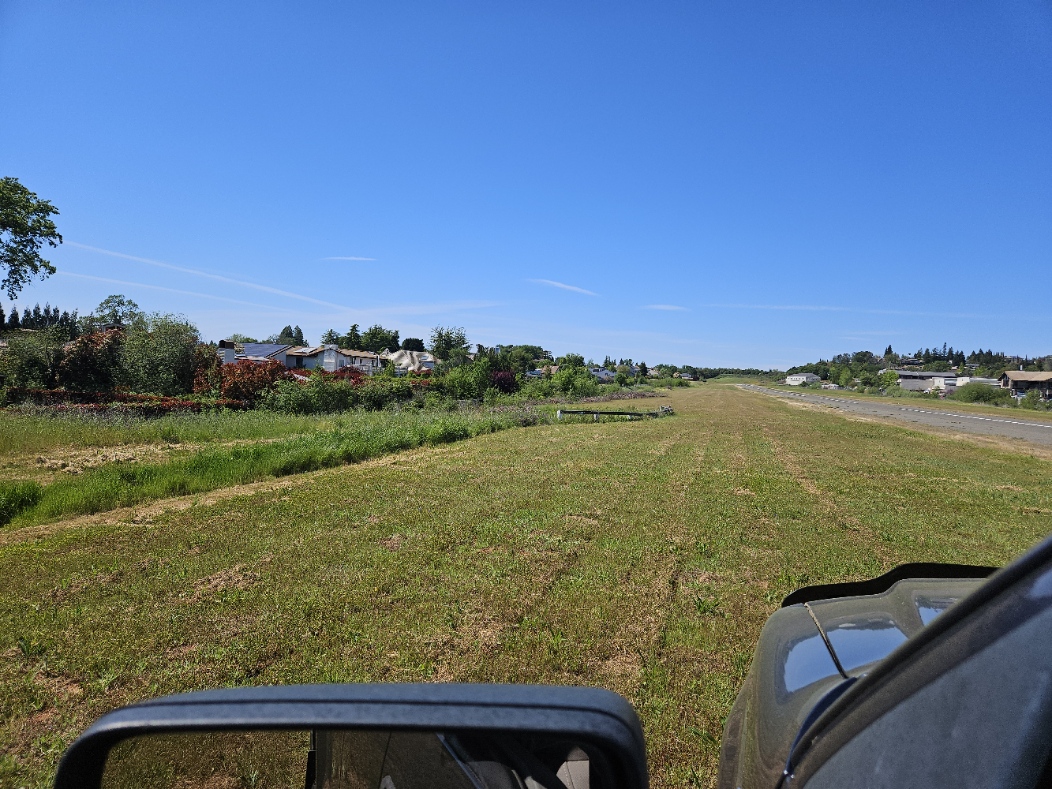 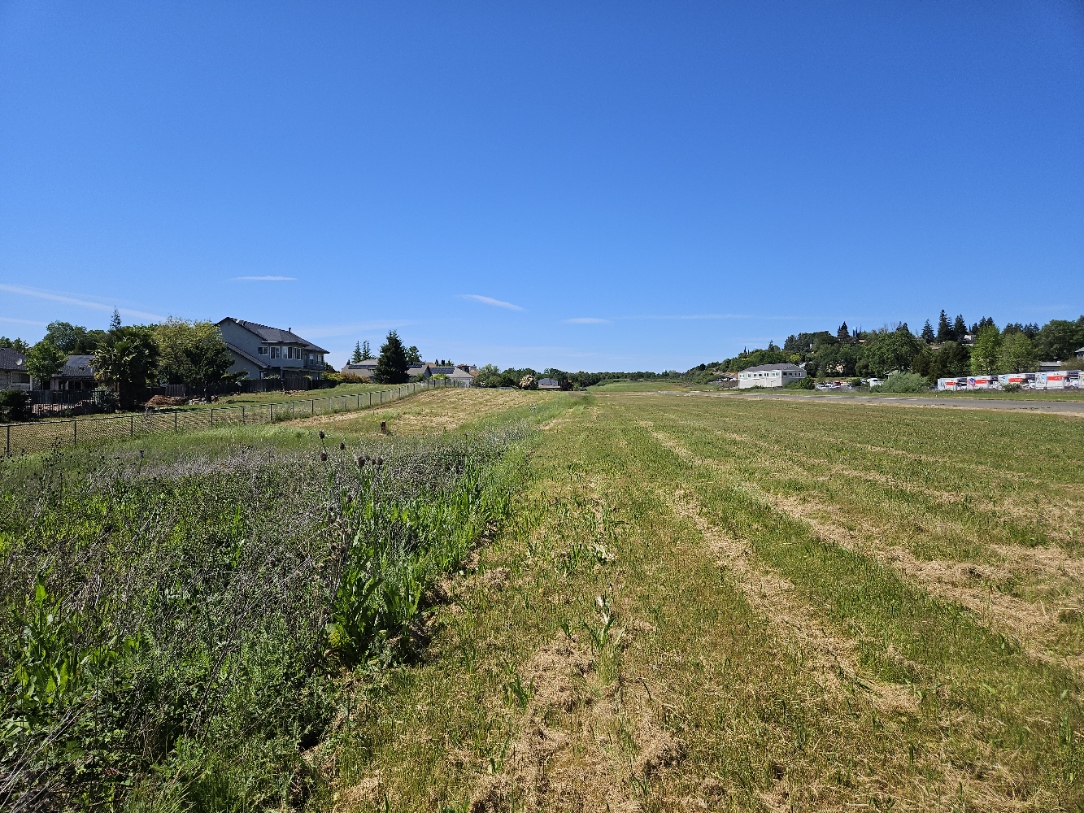 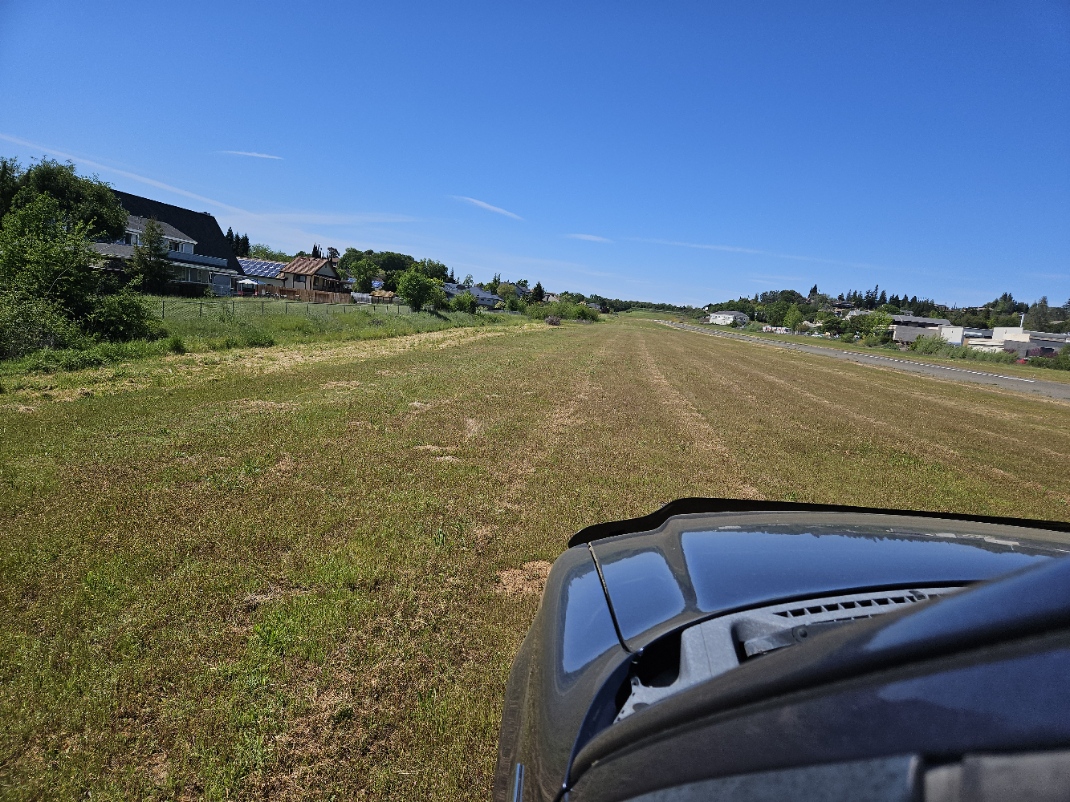 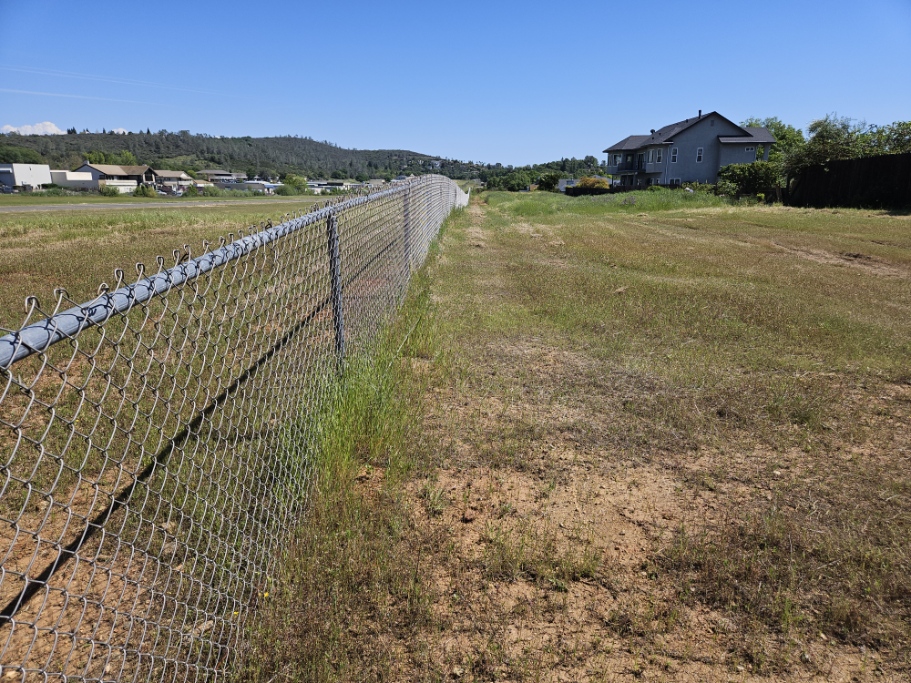 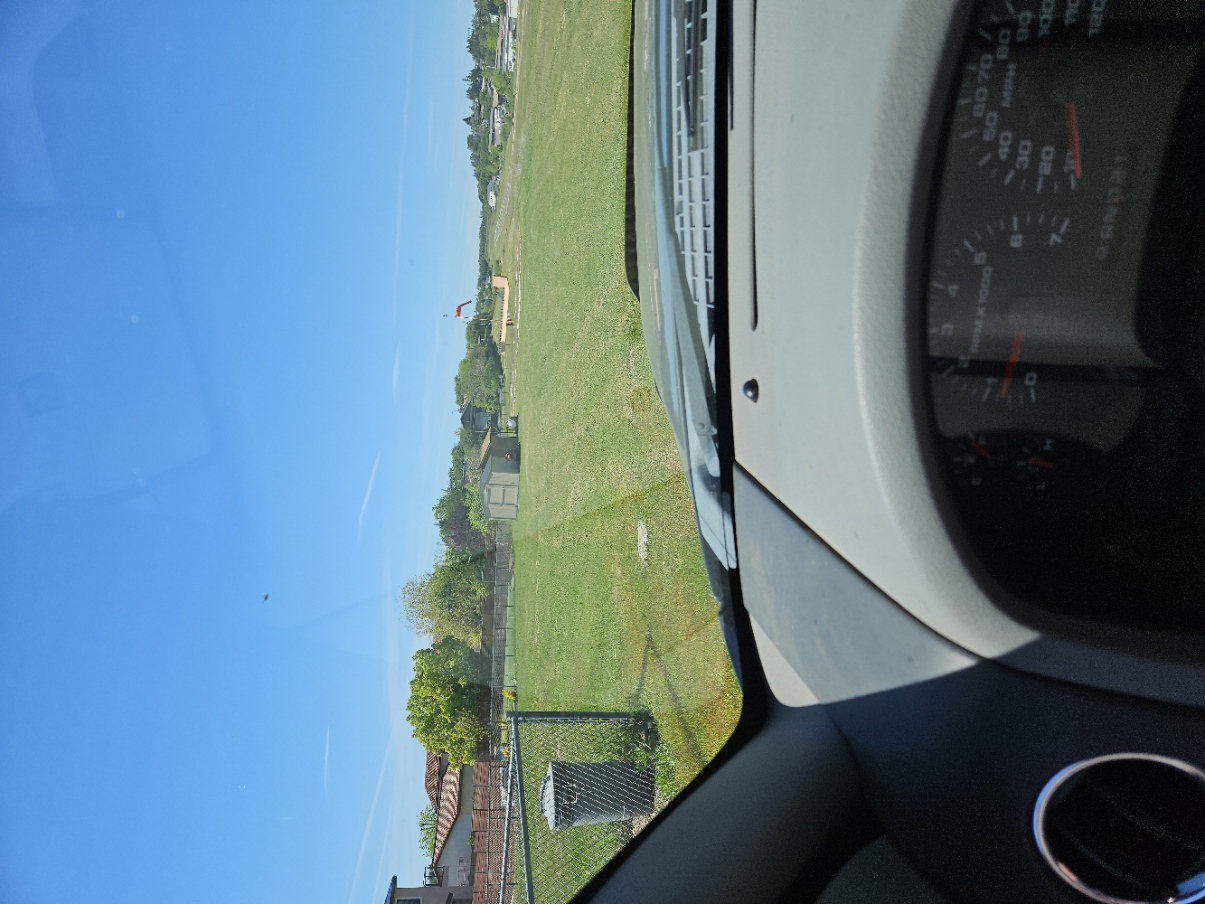 Mowing:
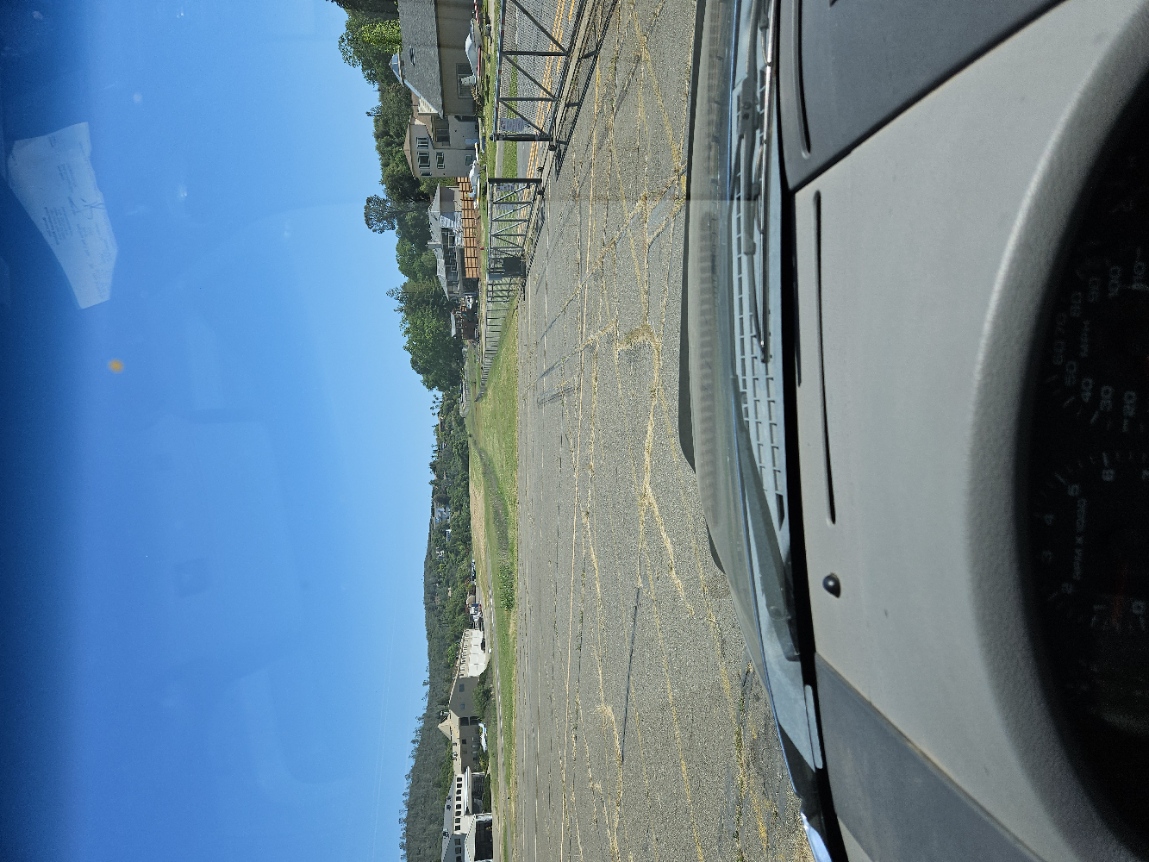 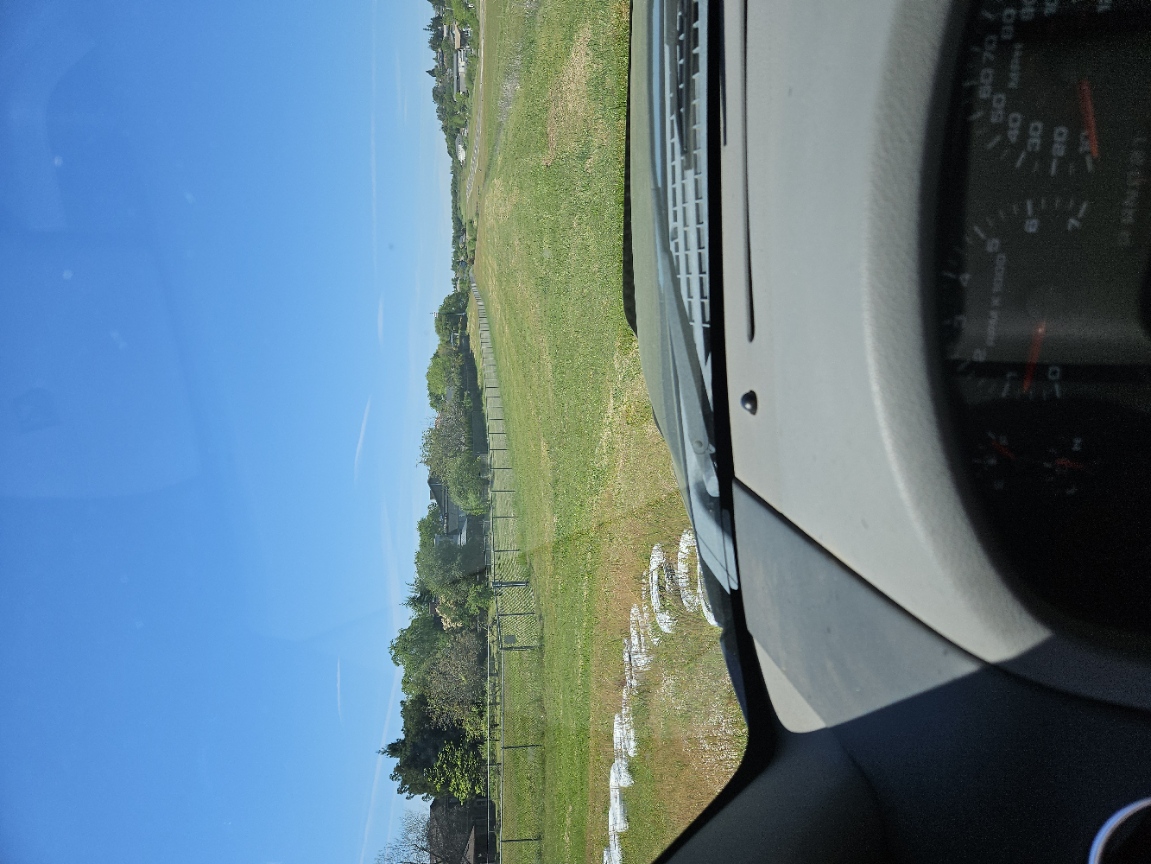 North Gate Repair
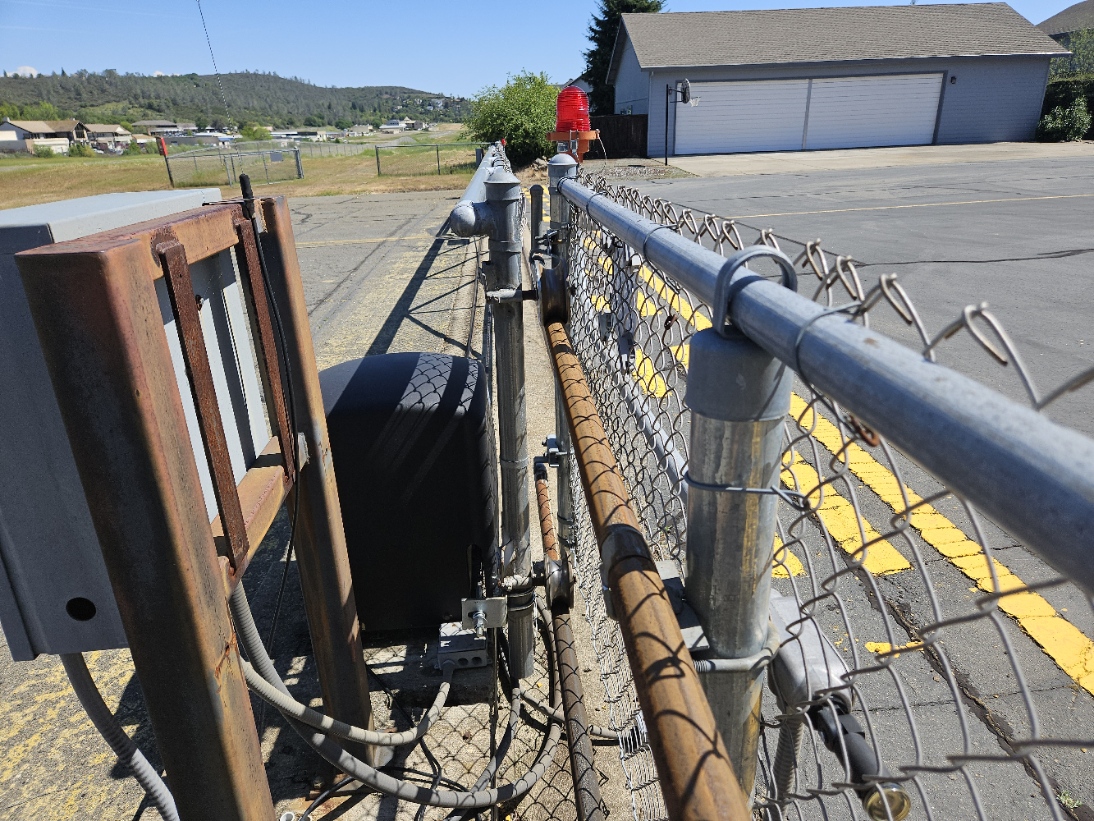 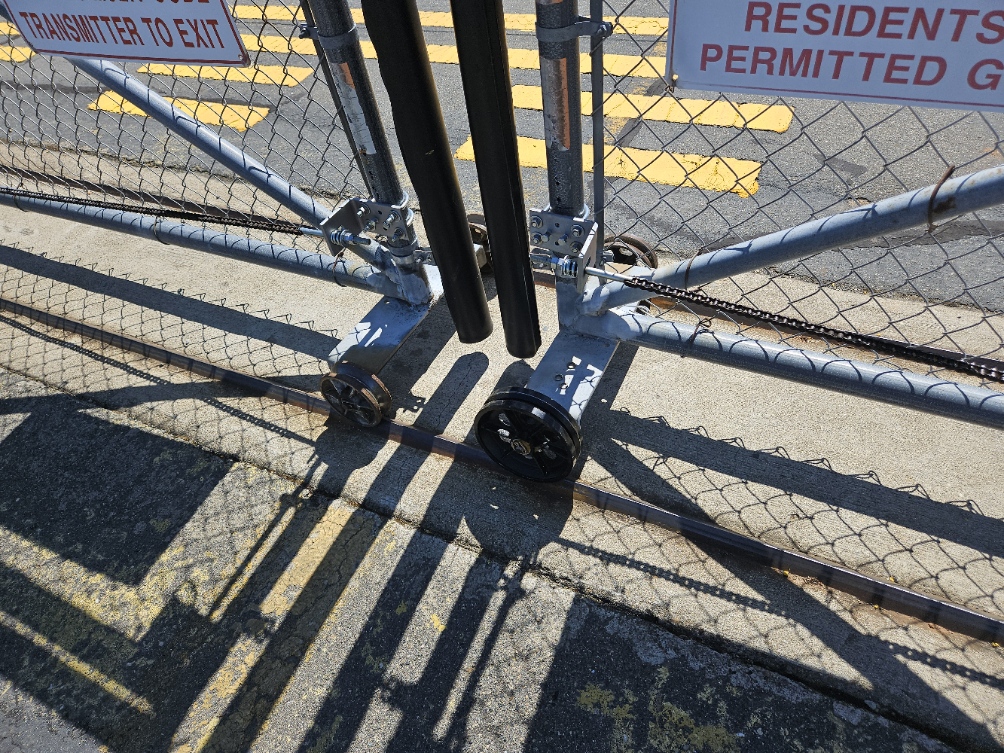 Equipment Repairs and Purchase
Repaired walk behind mower (voltage regulator)
Swisher mower repair in work - new throttle cable, air cleaner cover, battery cable
Purchased tow behind spreader for application of emergent weed control
Refurbished tow behind sprayer
Oil filters, voltage regulator, spreader
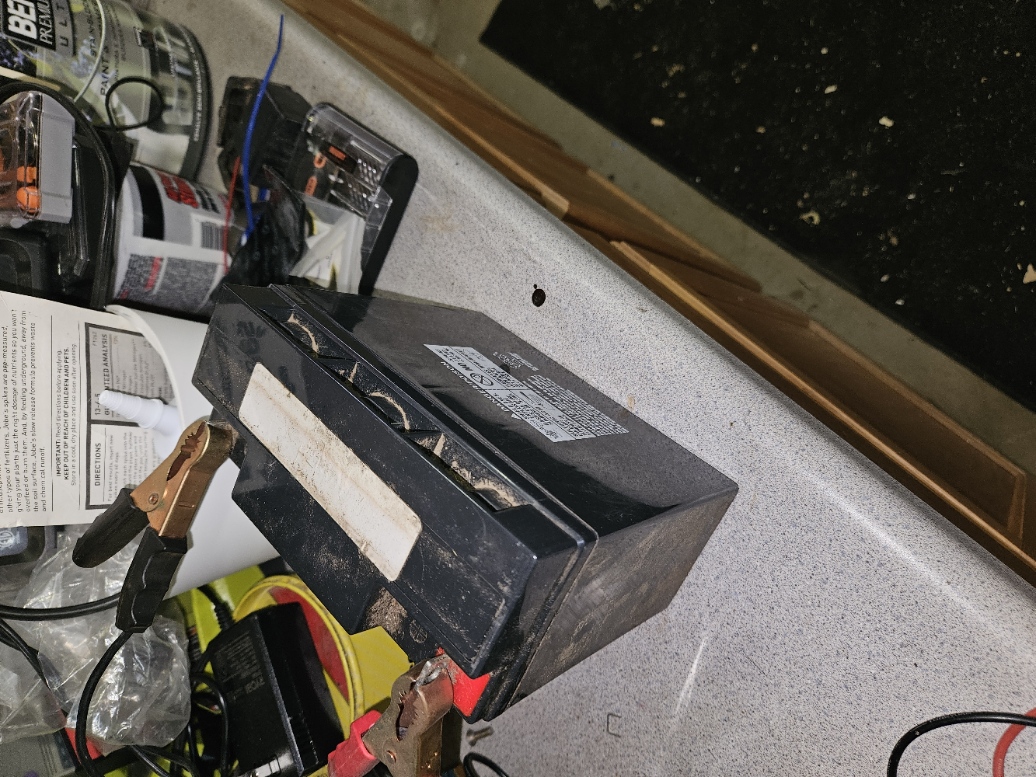 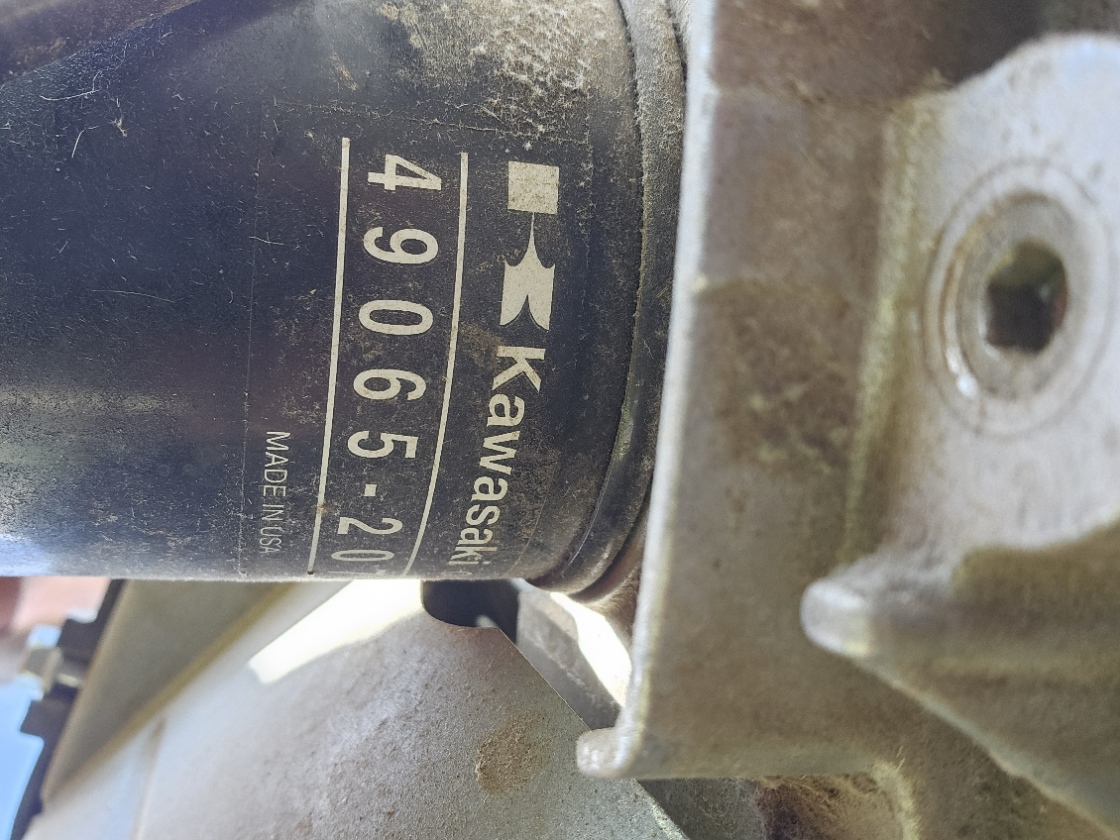 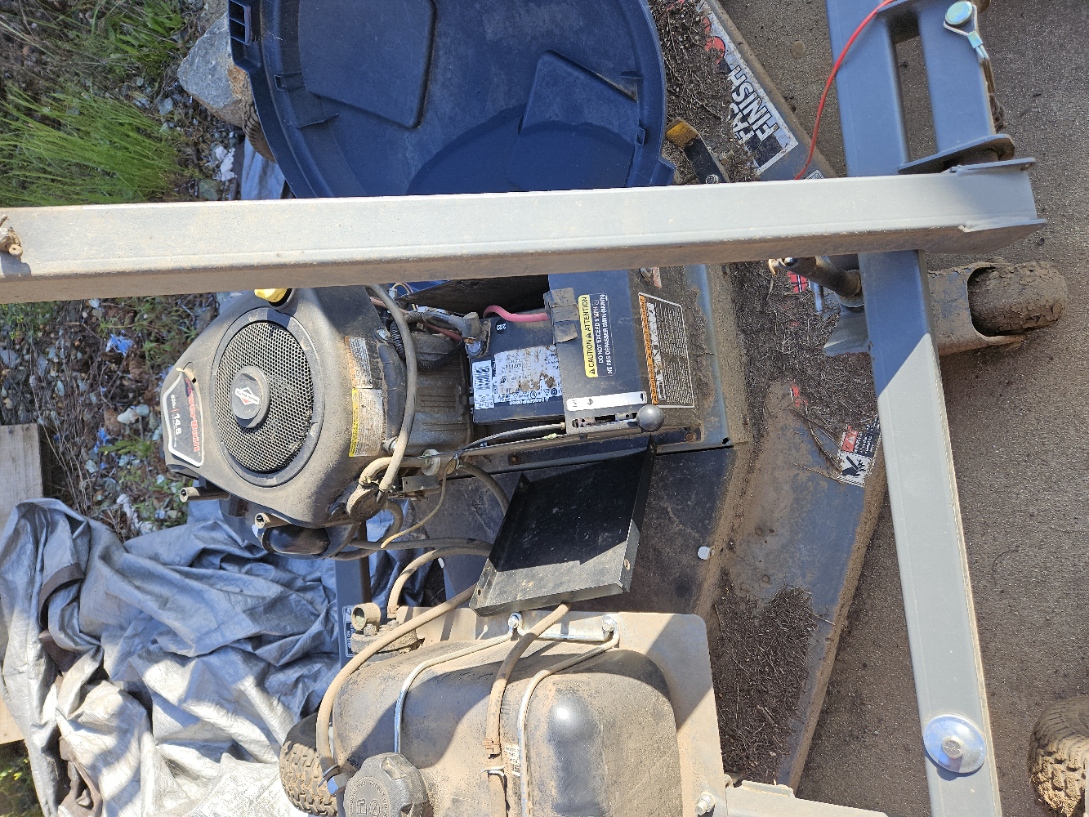 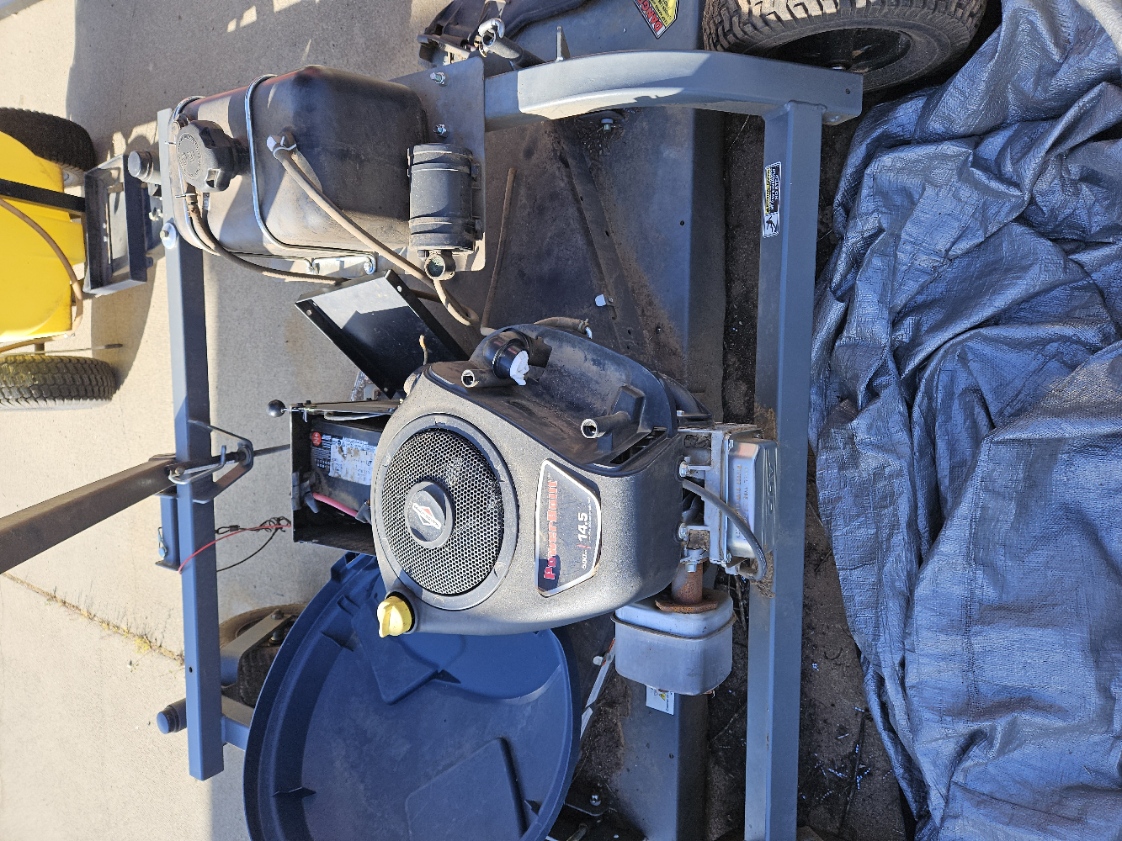 New spreader purchased
Tow behind

Also purchased emergent weed killer
Maintenance Next Projects
Perimeter mowing completed
Spray perimeter
Spray wind tee and weed inside tires
Make a plan for the overgrowth along west side fence
Haul away cut brush along creek
Sharpen blades on both walk behind mowers
Trim blackberry bushes at  airport entrance
Weed eat around office and airport entrance
Patch additional airpark and airport rough spots
Brush needing cutting
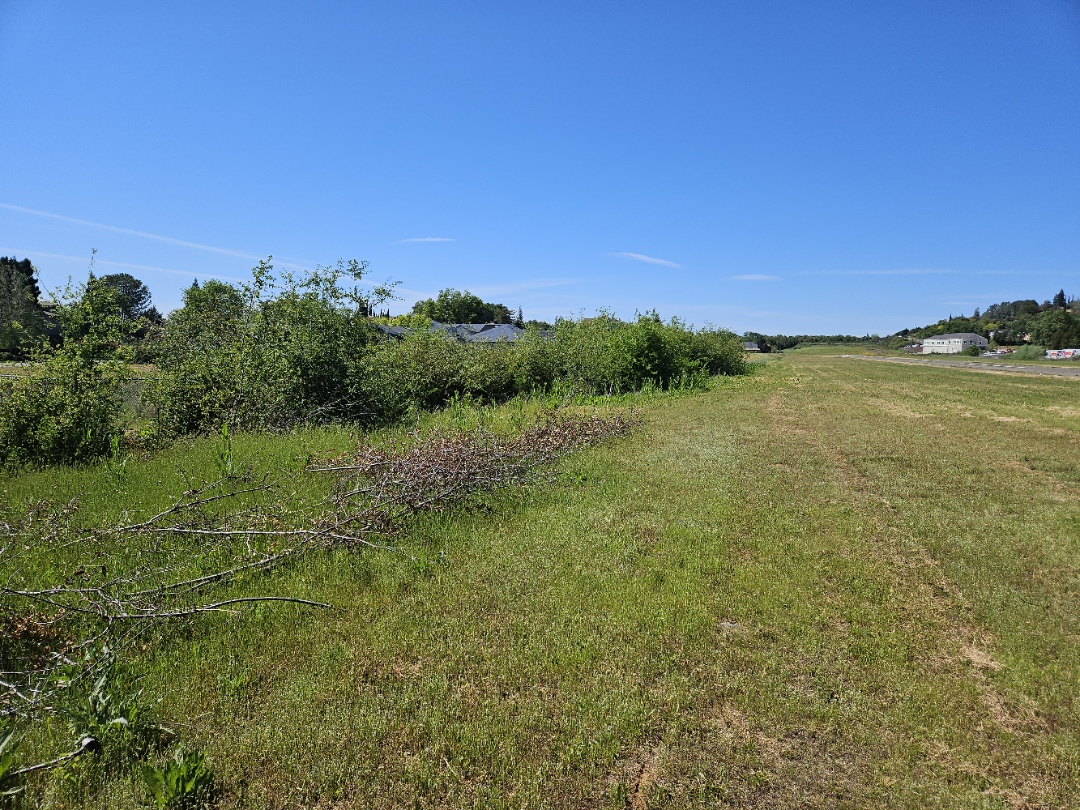 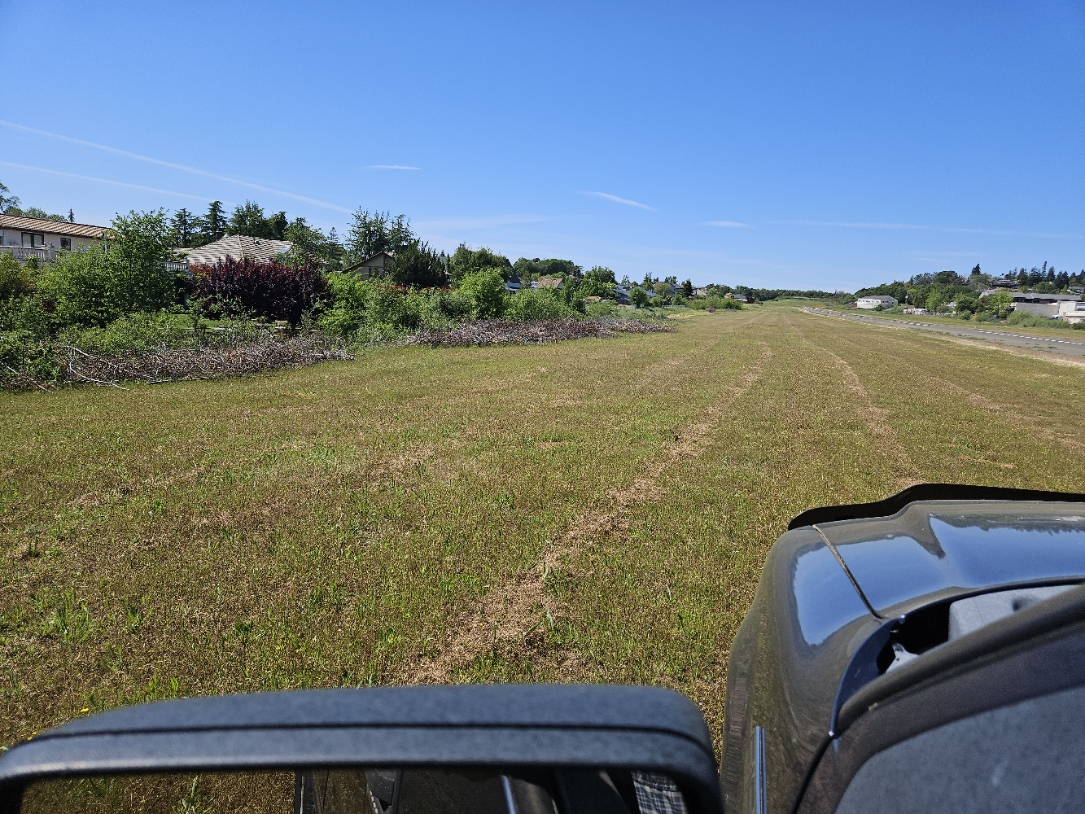 Cut Brush needing removal
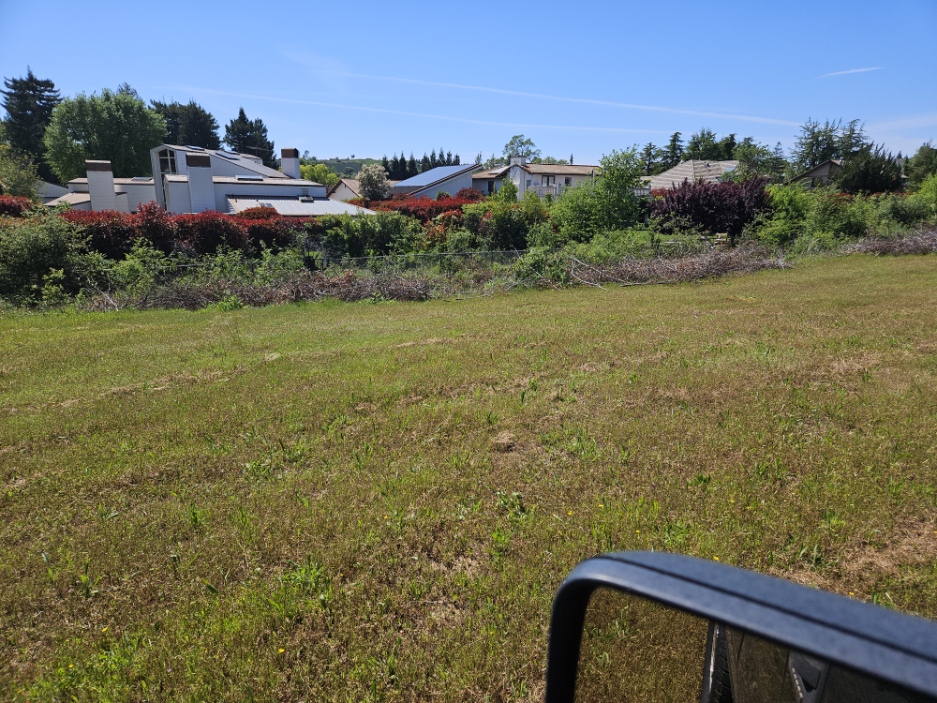